Gauss-Jordan Algorithm
A List of steps to save the day!
Recall:
Given a system of equations (say 2):
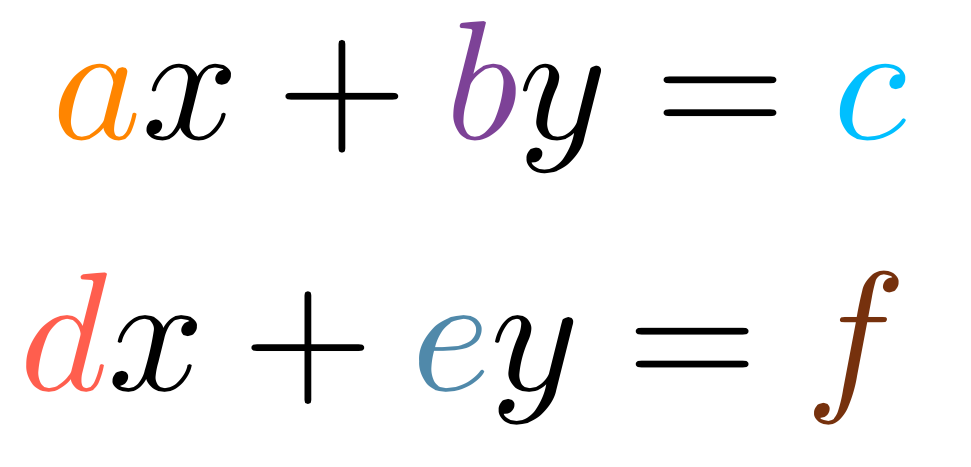 Recall:
We make the matrix equation:
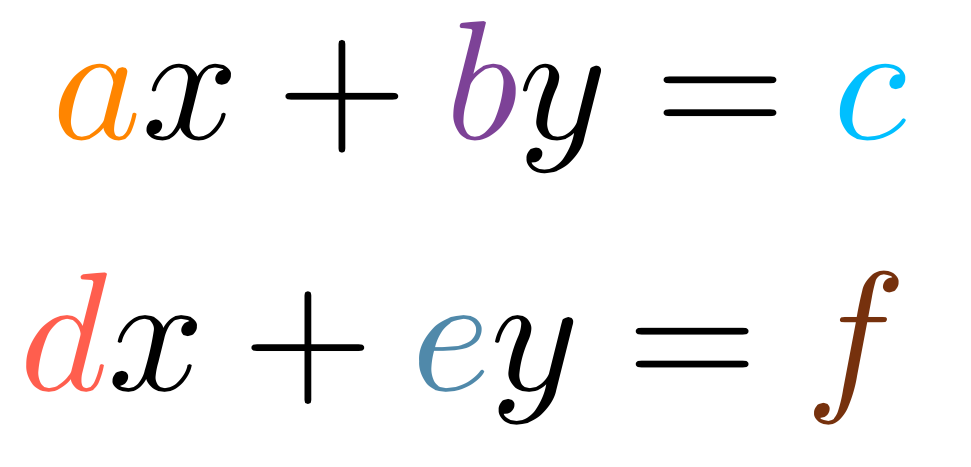 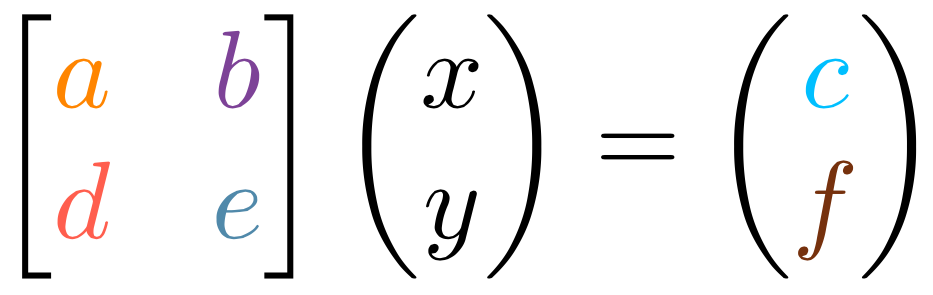 Recall:
Called the Augmented matrix!
We make it even smaller:
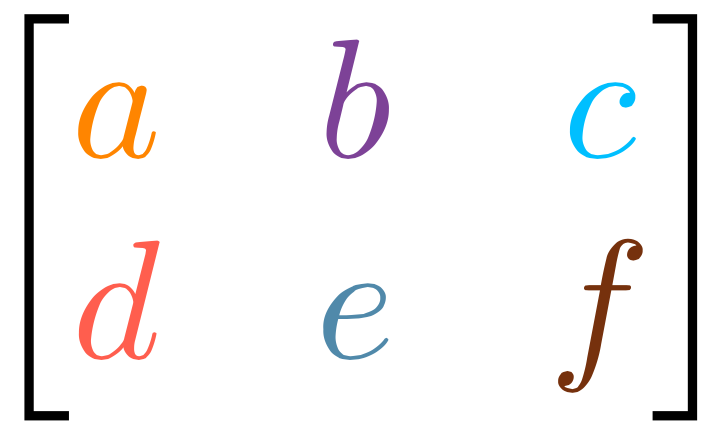 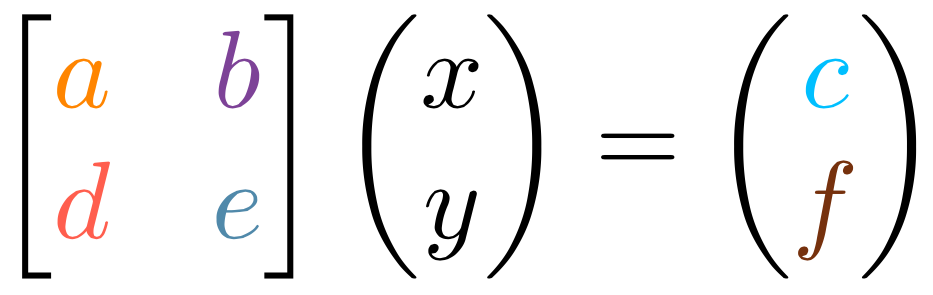 We can leave out the Dots
Recall:
We can “operate” on the rows:
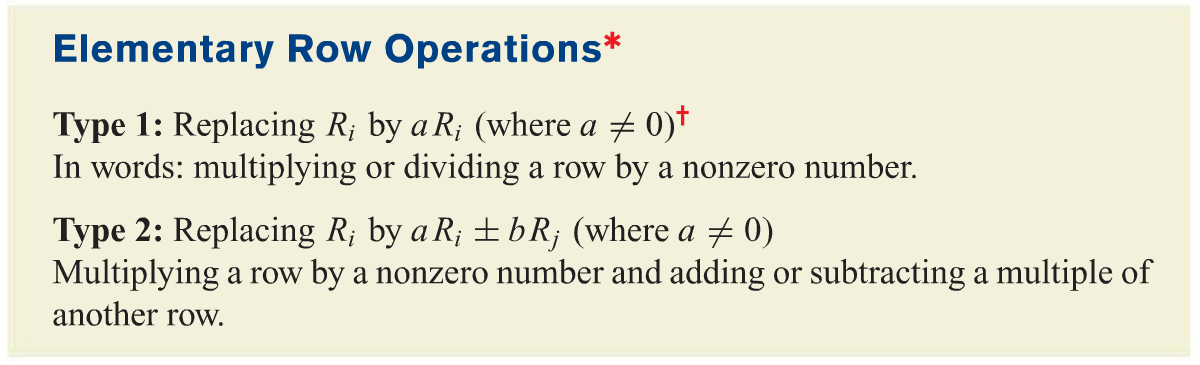 Recall:
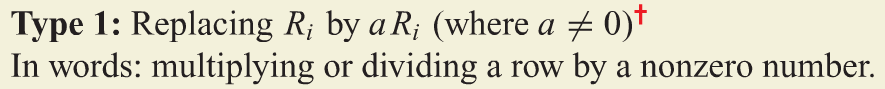 We can “operate” on the rows:
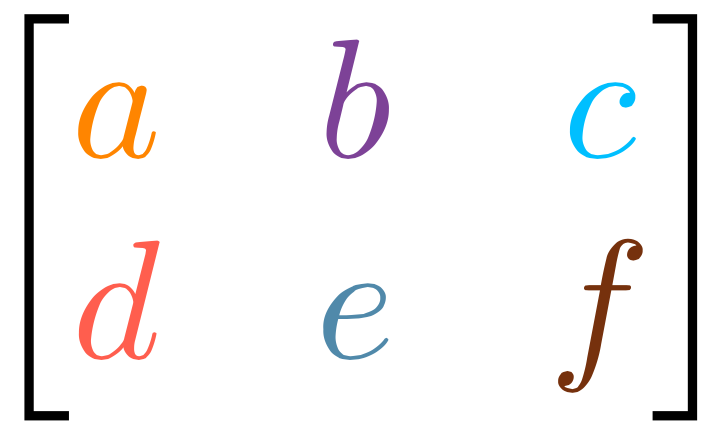 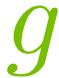 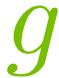 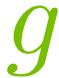 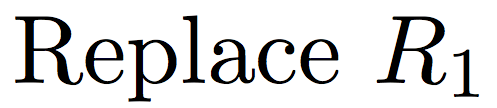 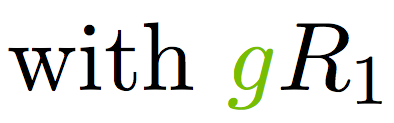 Recall:
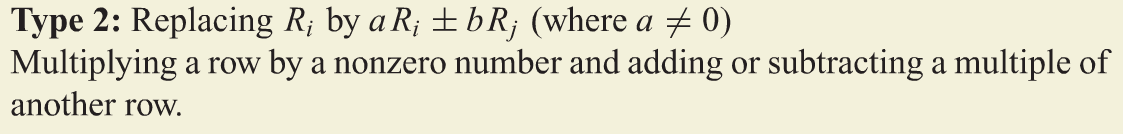 We can “operate” on the rows:
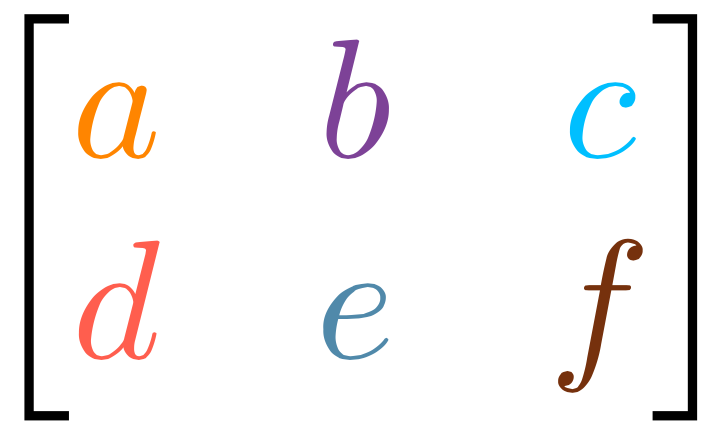 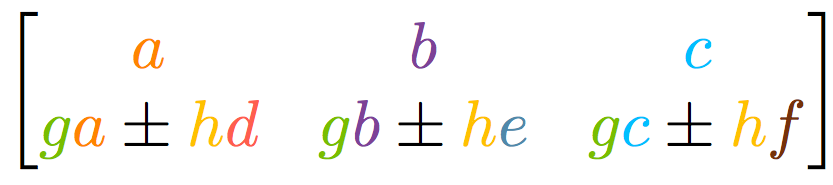 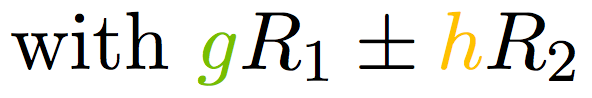 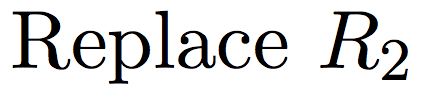 CAN WE SEE THAT WITH NUMBERS ROB?
So gimme a system of Equations...
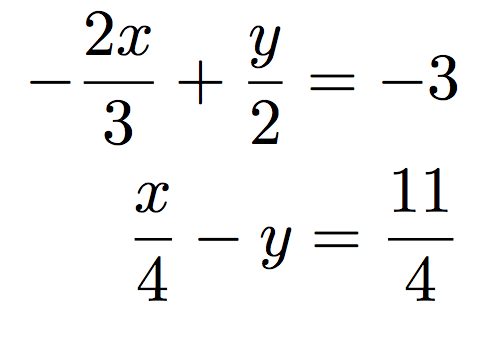 Make it a matrix
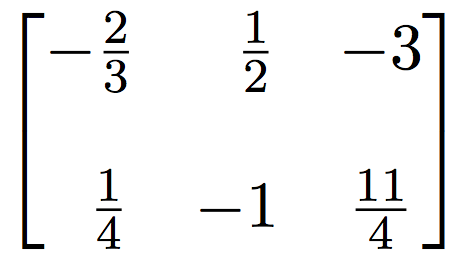 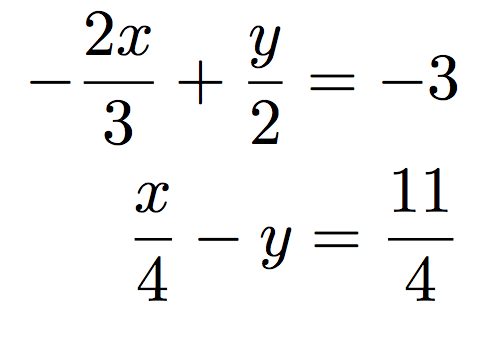 Step 1:
Make top left a 1
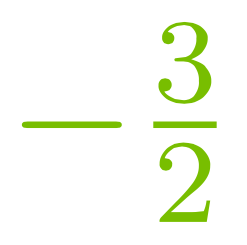 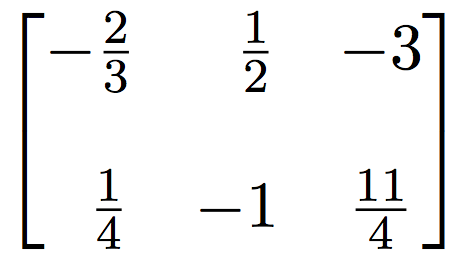 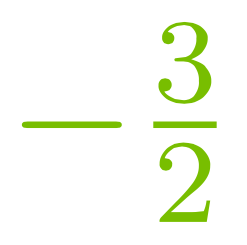 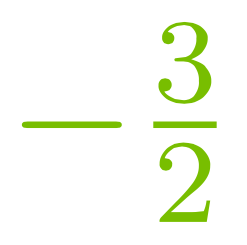 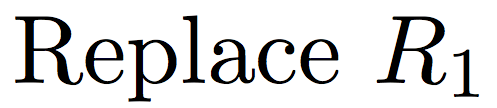 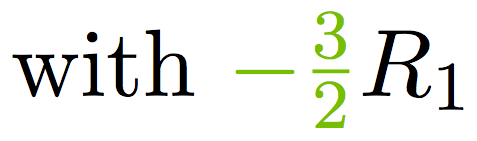 Step 1:
Make top left a 1
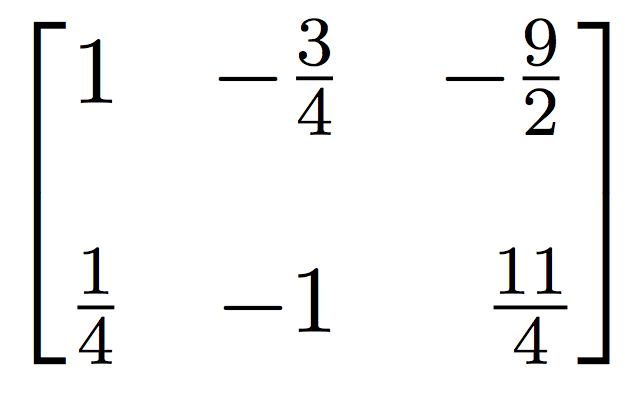 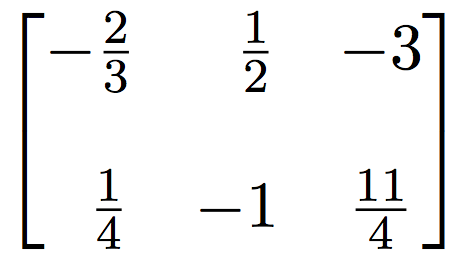 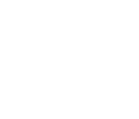 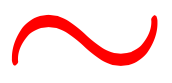 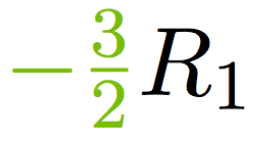 Step 2:
Make bottom left a 0
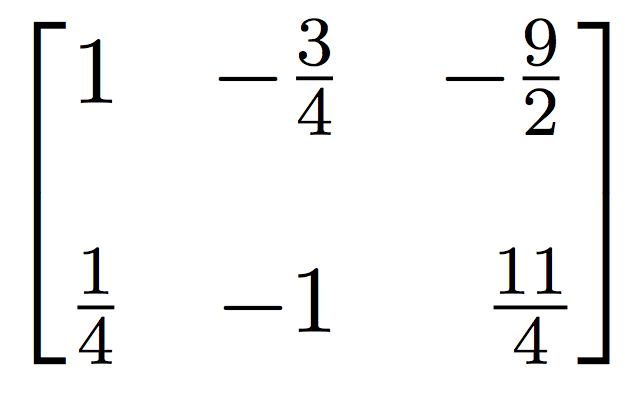 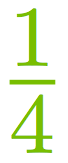 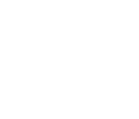 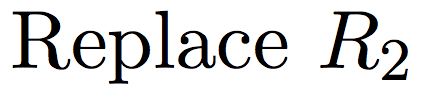 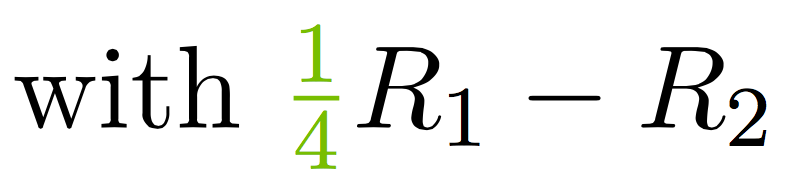 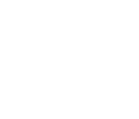 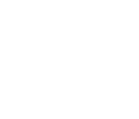 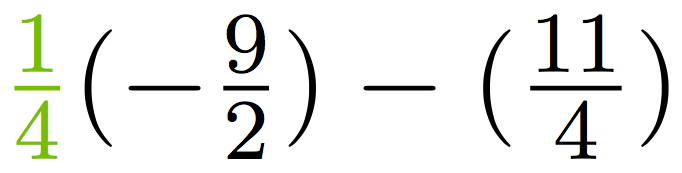 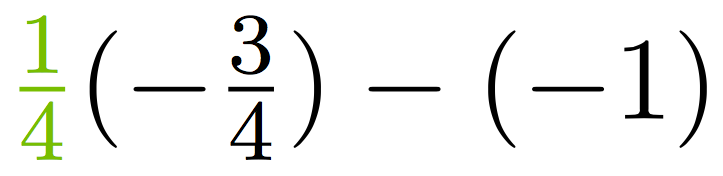 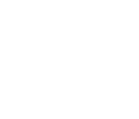 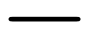 Step 2:
Make bottom left a 0
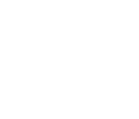 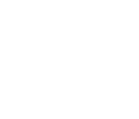 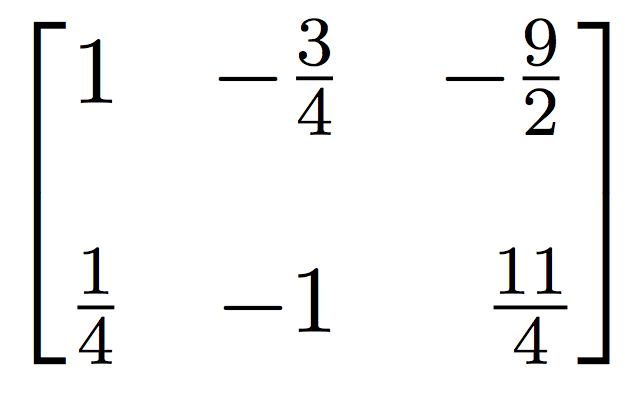 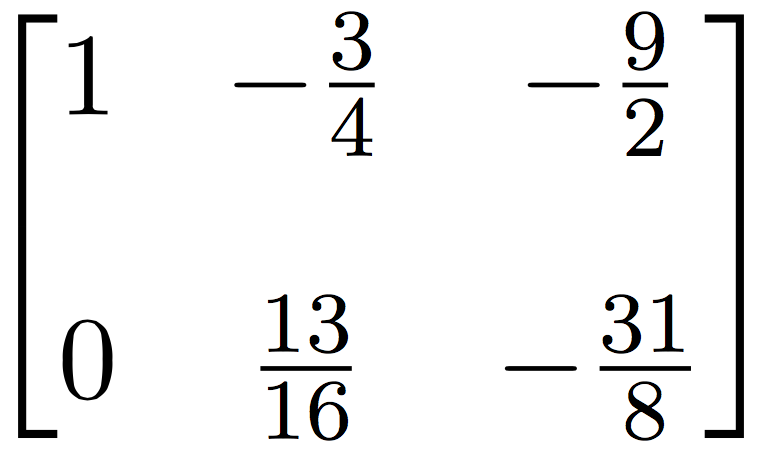 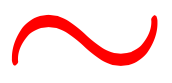 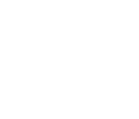 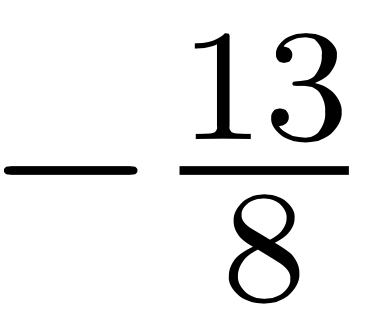 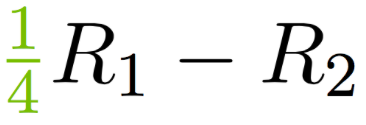 Step 3:
Make bottom middle a 1
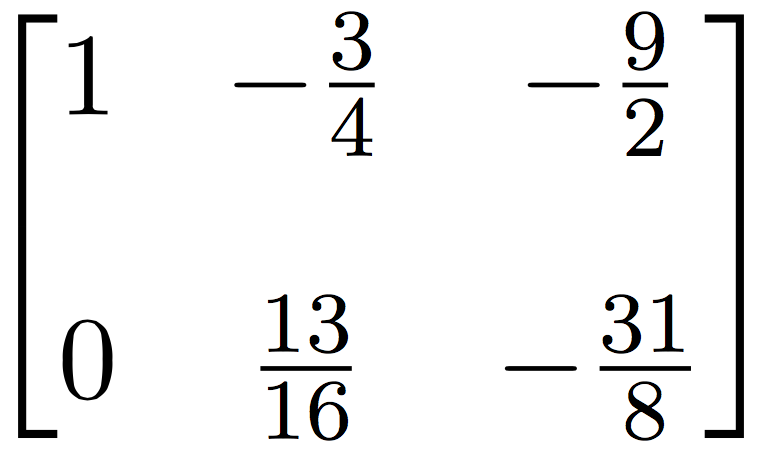 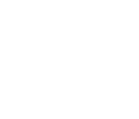 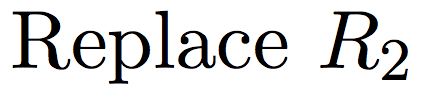 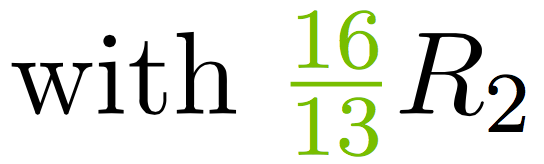 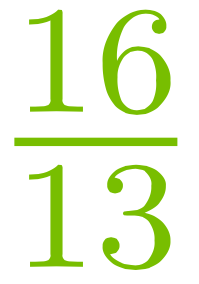 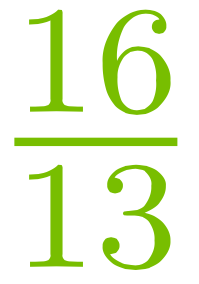 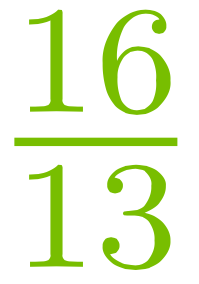 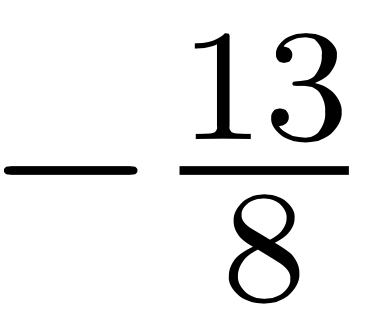 Step 3:
Make bottom middle a 1
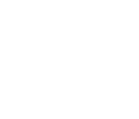 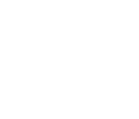 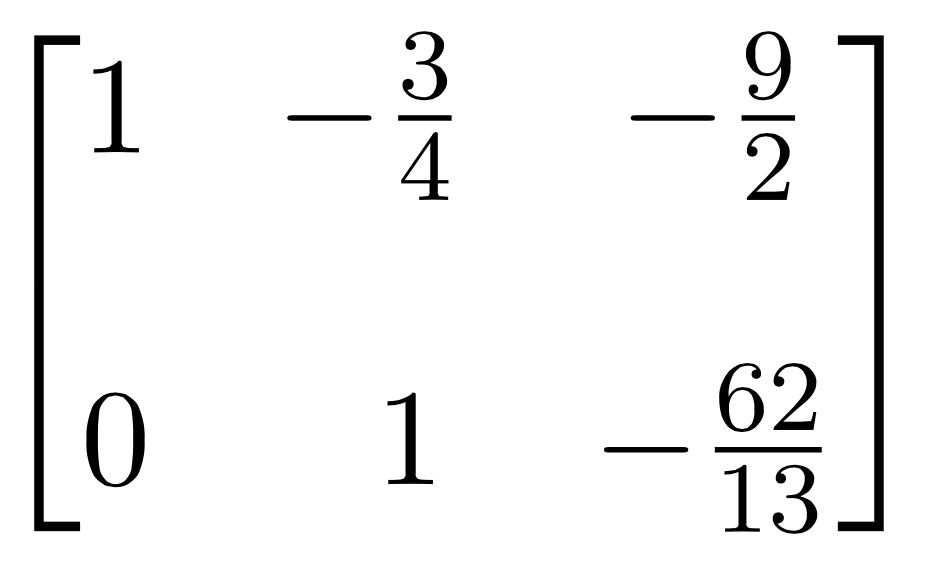 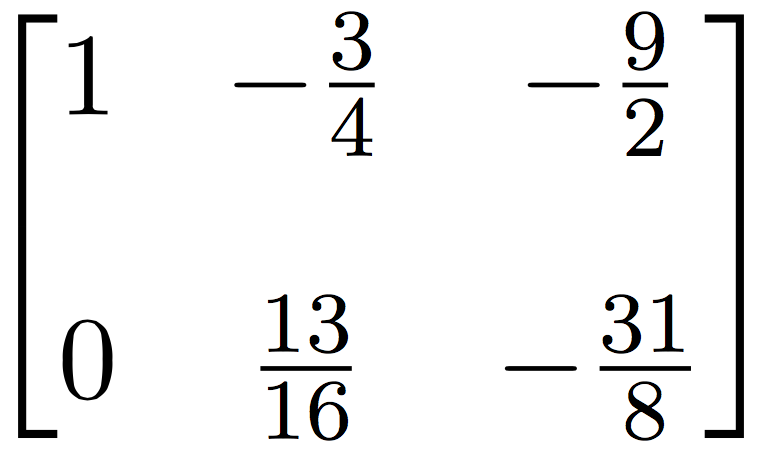 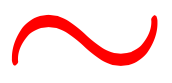 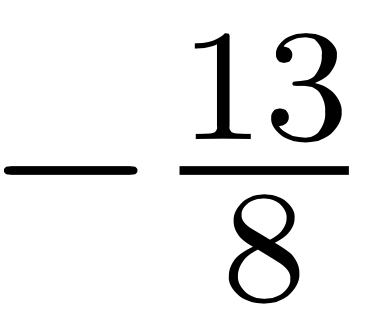 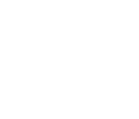 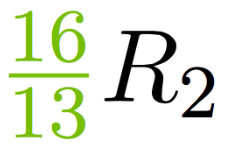 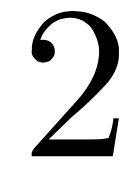 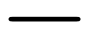 Step 4:
Make top middle a 0
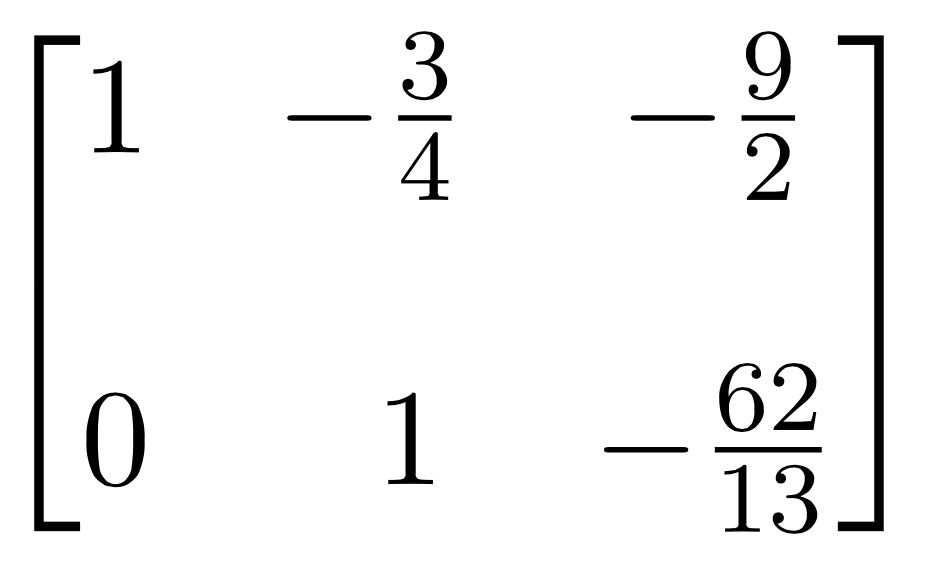 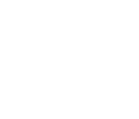 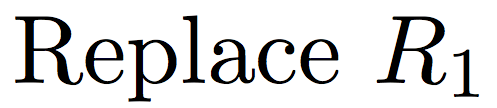 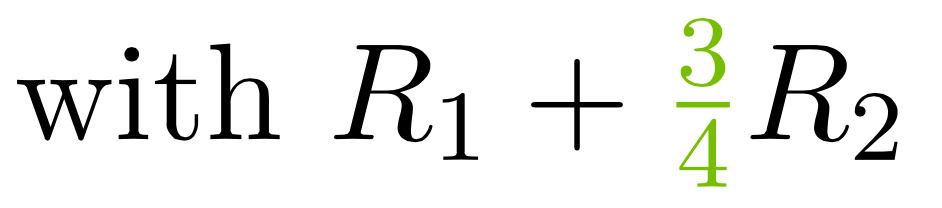 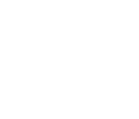 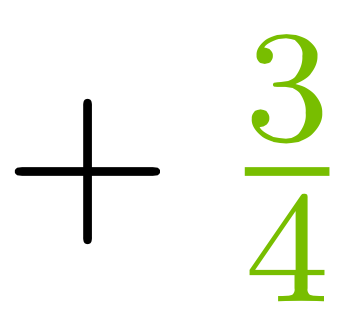 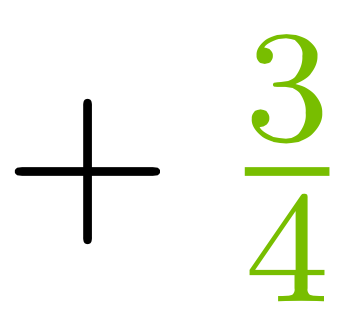 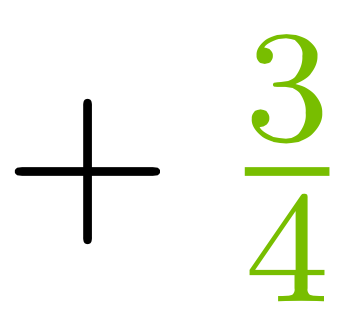 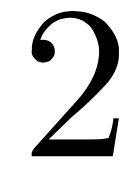 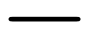 Step 4:
Make top middle a 0
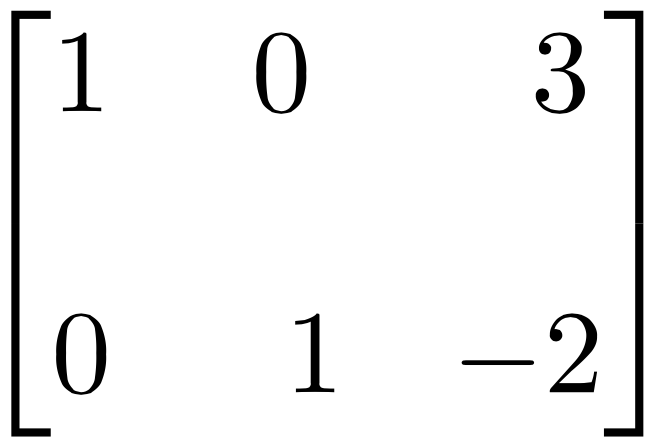 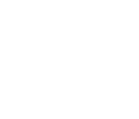 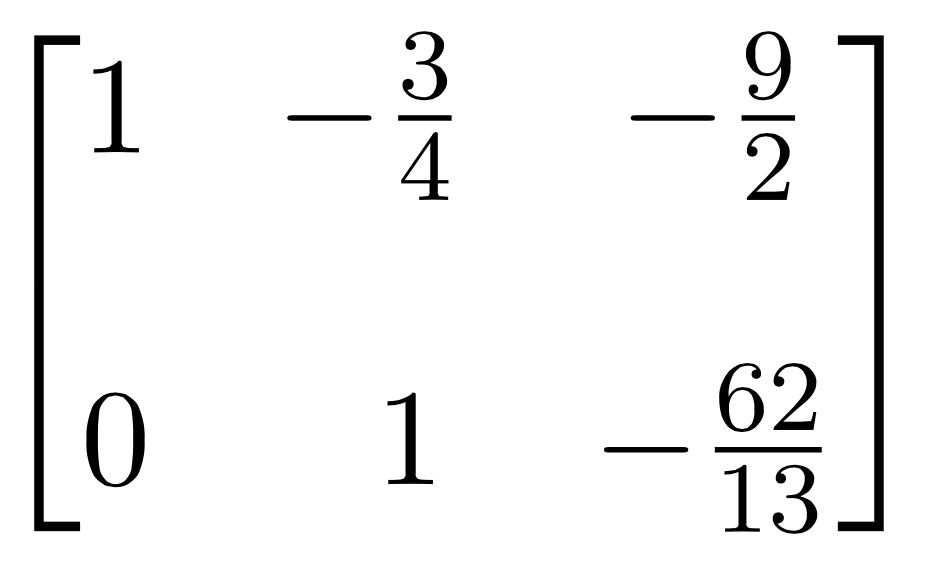 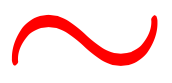 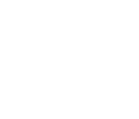 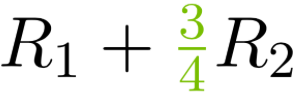 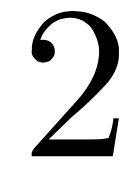 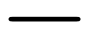 Step 5:
Read Answer!
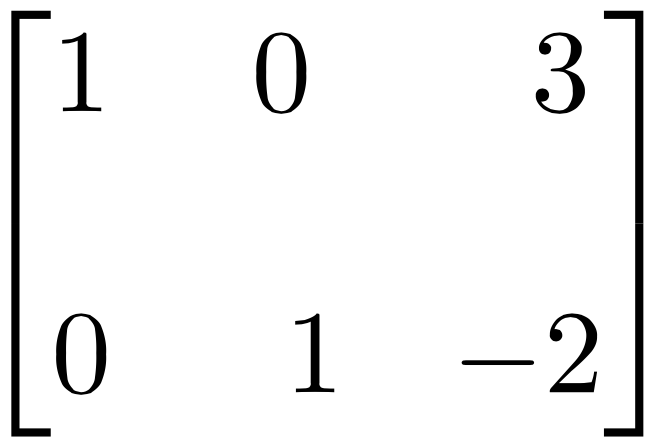 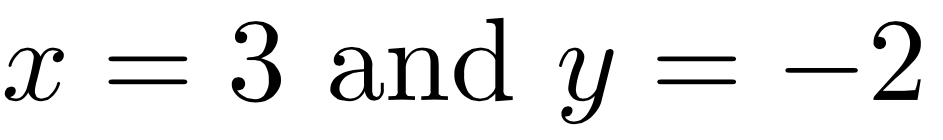 What if 
they don’t intersect?
Where dem equations at?
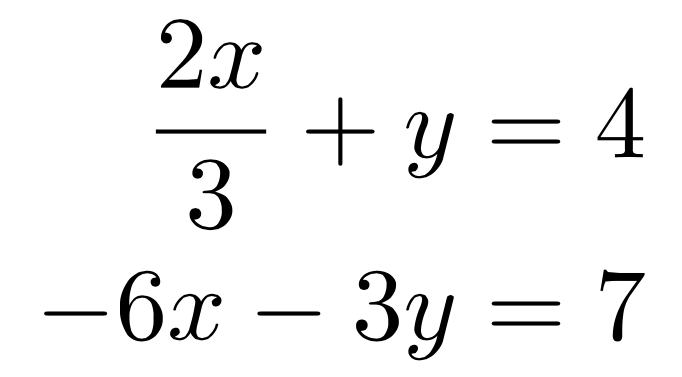 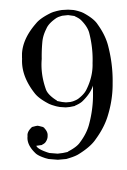 Make it a matrix
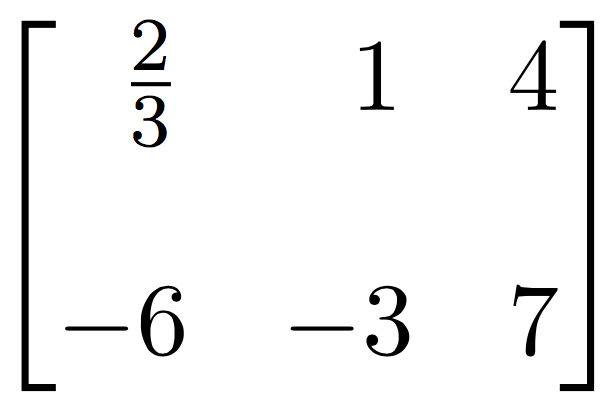 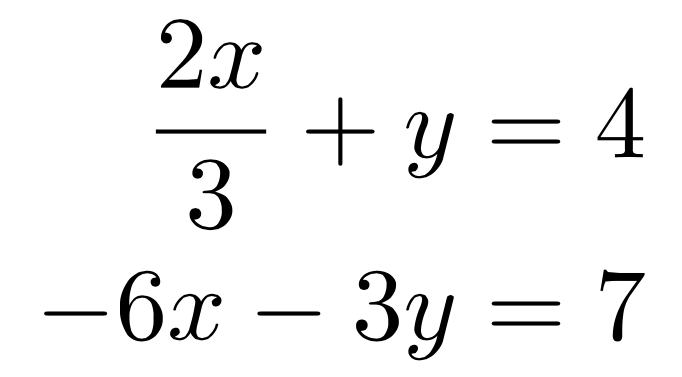 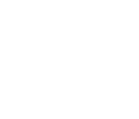 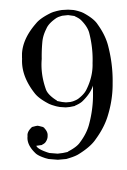 Step 1:
Make top left a 1
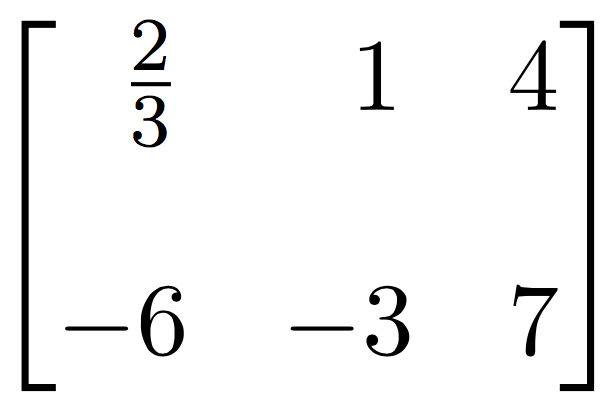 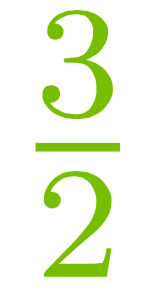 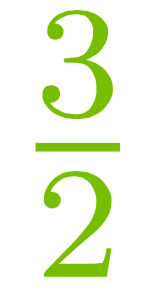 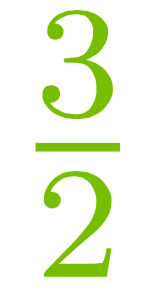 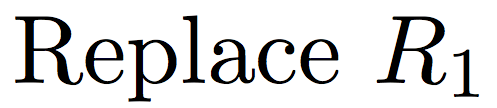 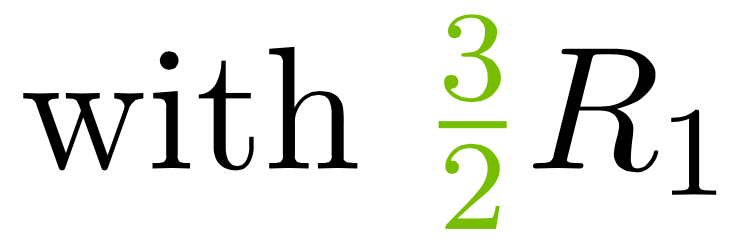 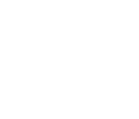 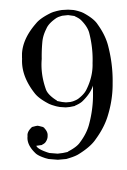 Step 1:
Make top left a 1
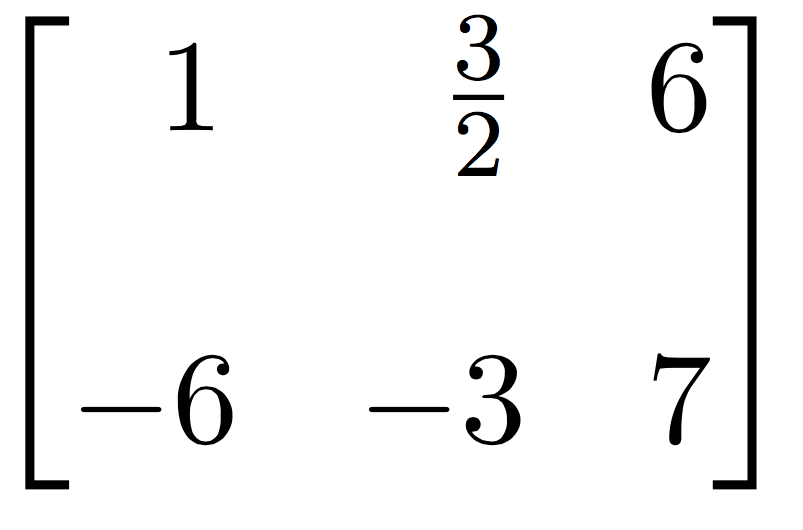 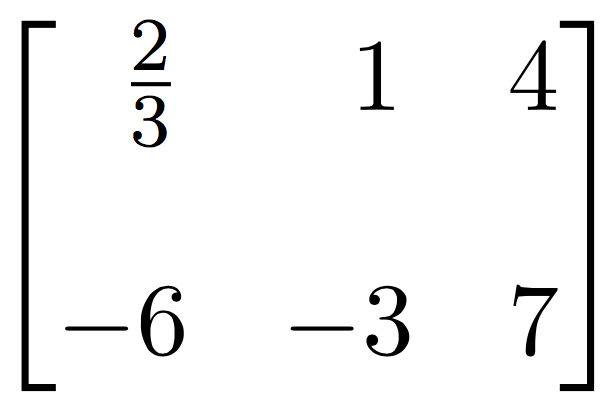 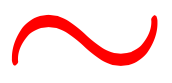 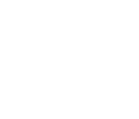 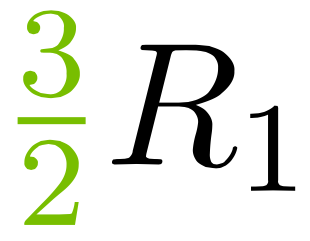 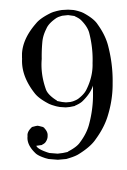 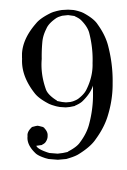 Step 2:
Make bottom left a 0
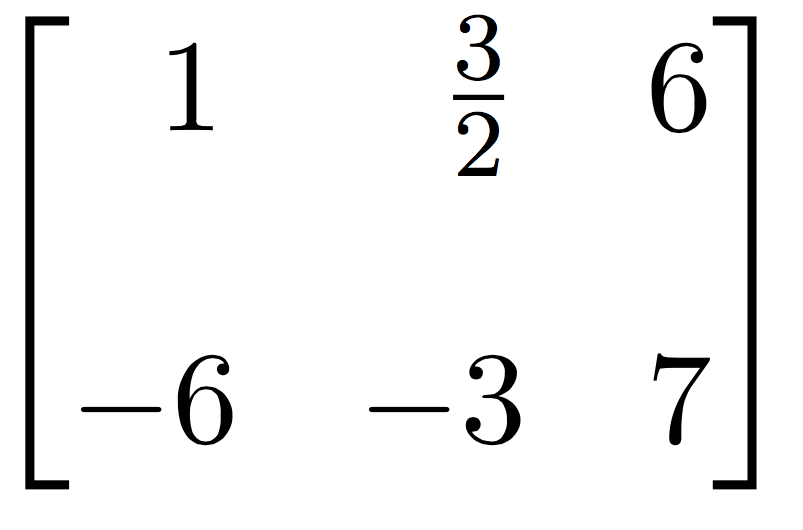 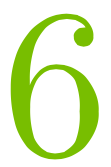 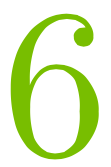 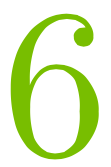 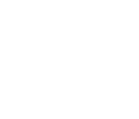 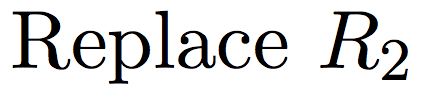 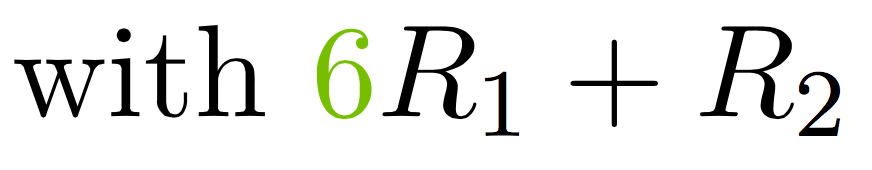 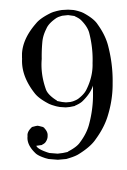 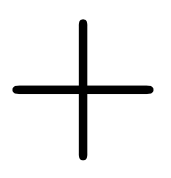 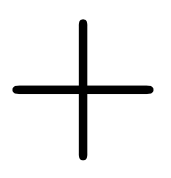 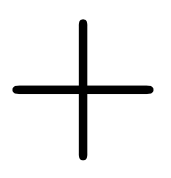 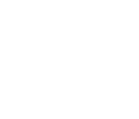 Step 2:
Make bottom left a 0
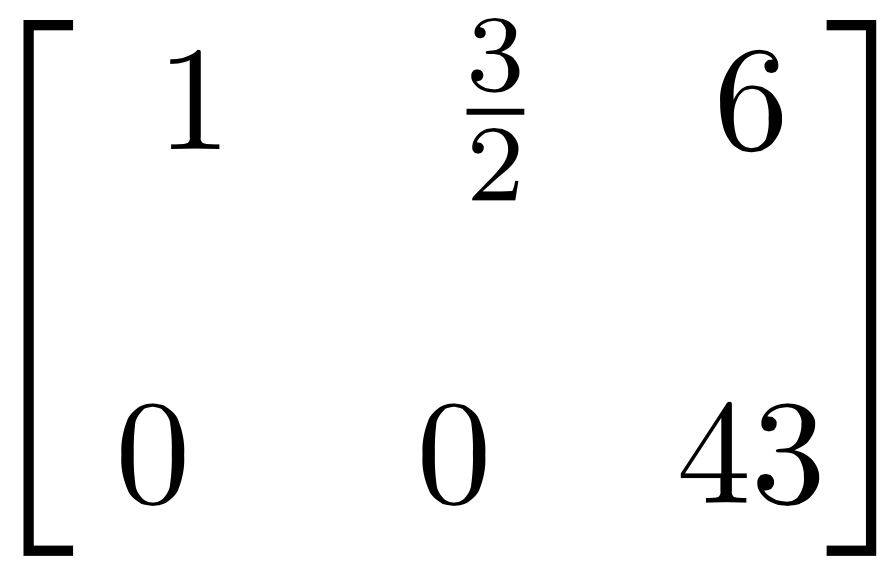 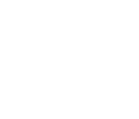 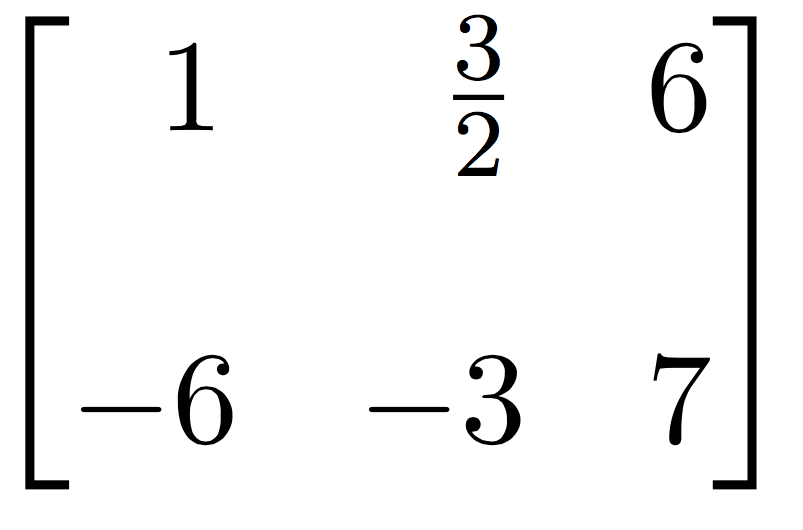 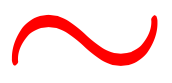 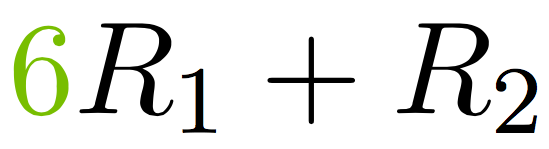 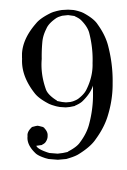 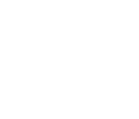 What??
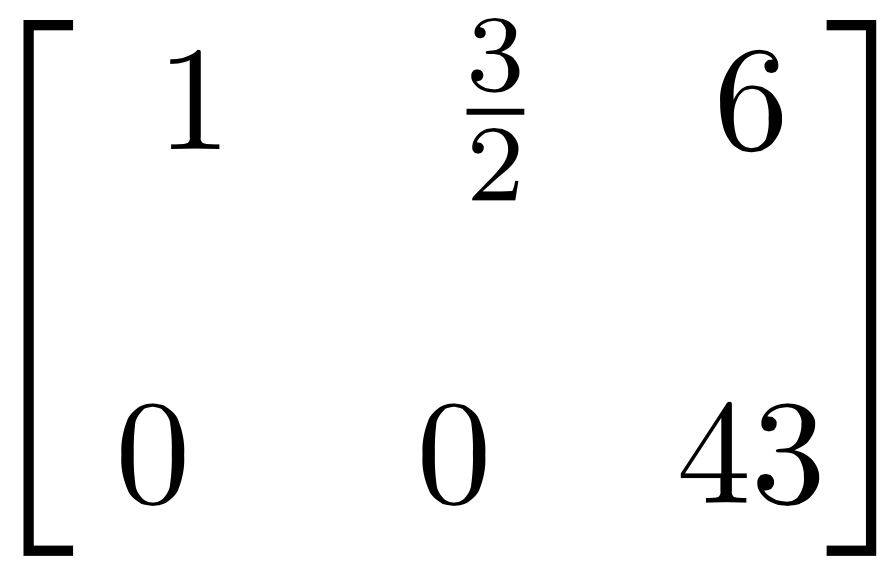 NO INTERSECTION!
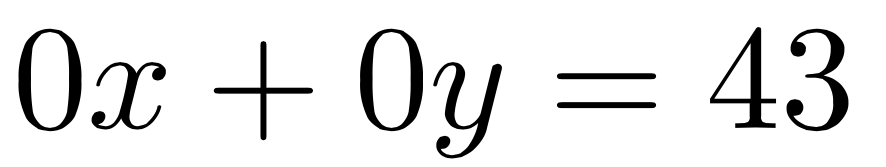 What if 
they are the same line?
Mo’ Equations...
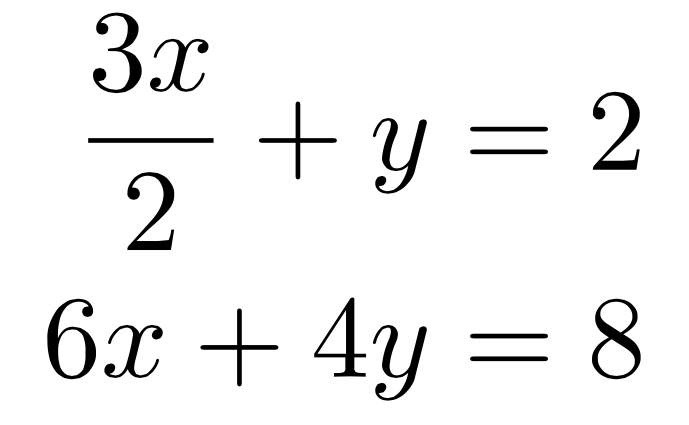 Make it a matrix
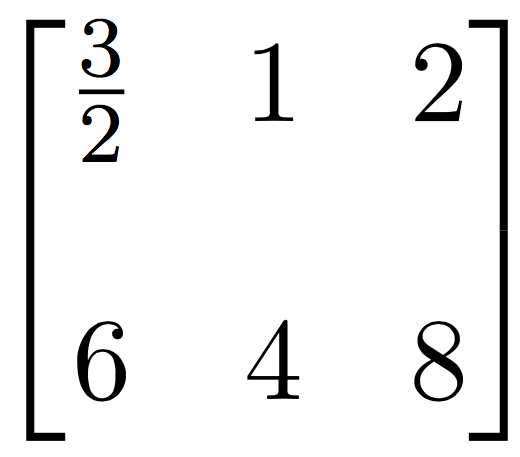 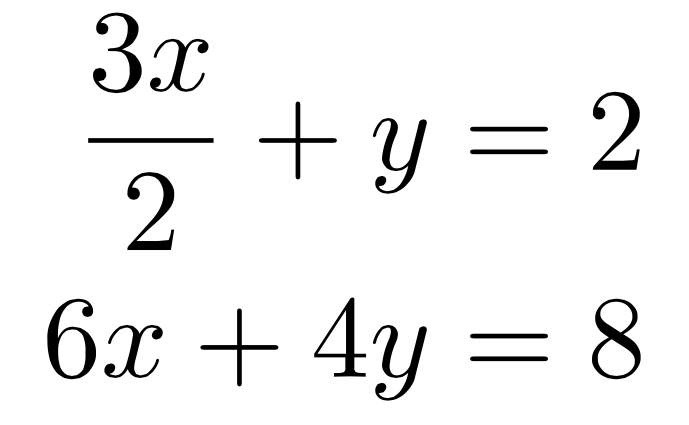 Step 1:
Make top left a 1
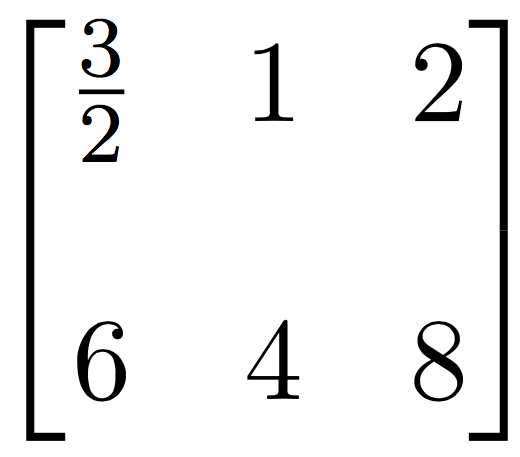 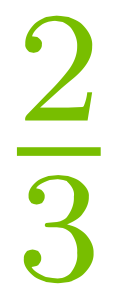 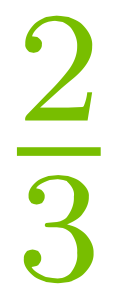 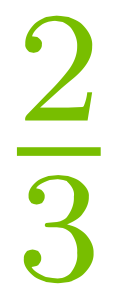 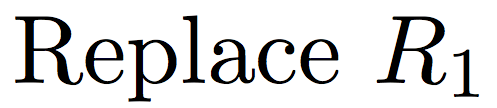 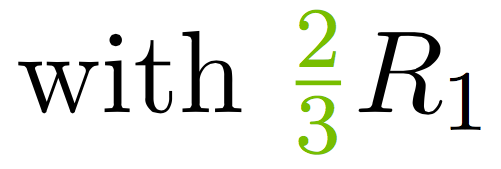 Step 1:
Make top left a 1
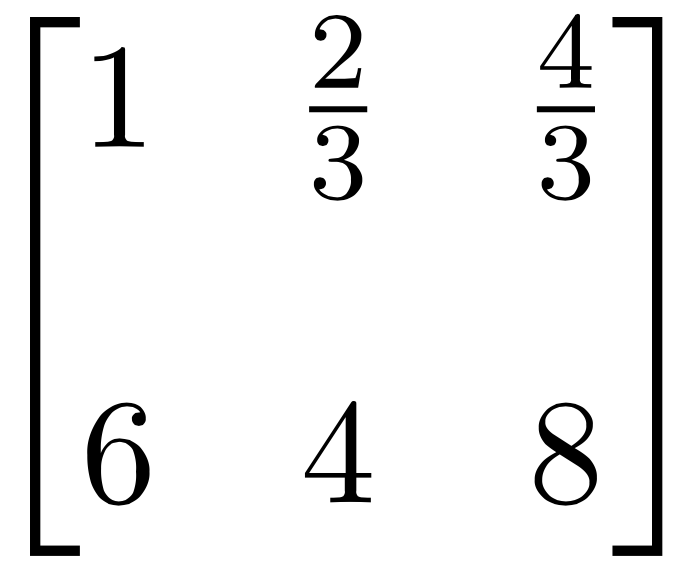 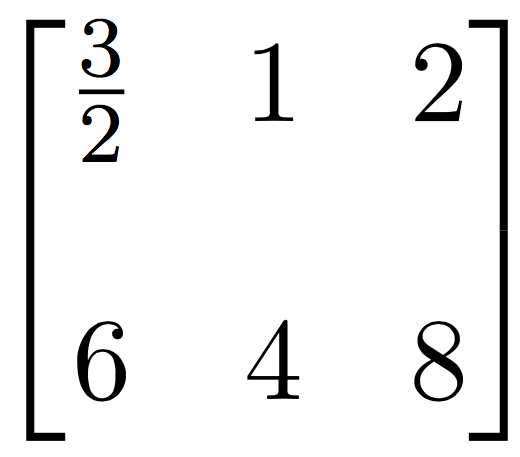 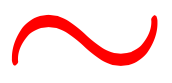 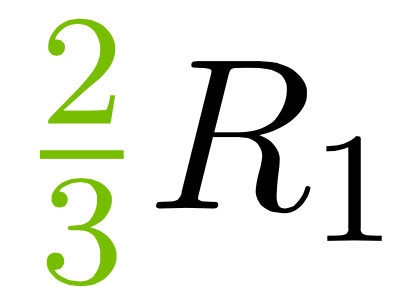 Step 2:
Make bottom left a 0
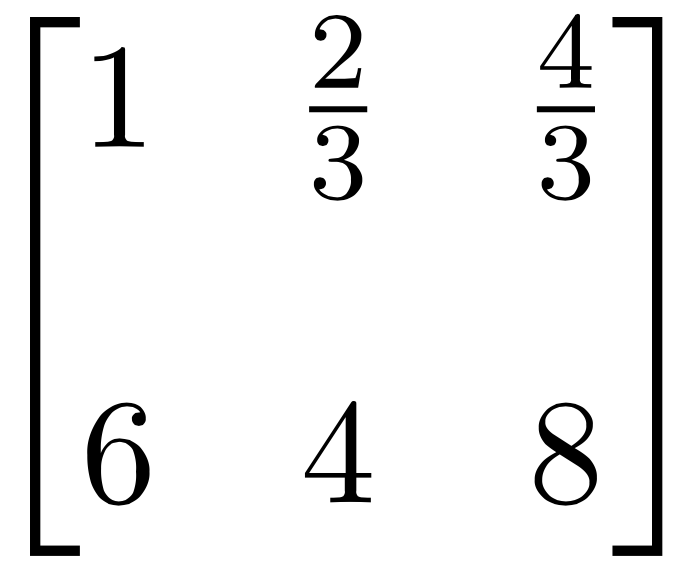 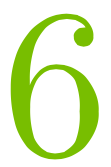 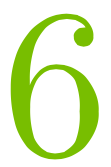 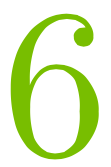 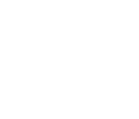 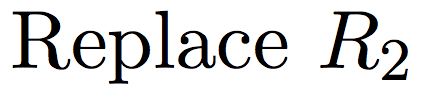 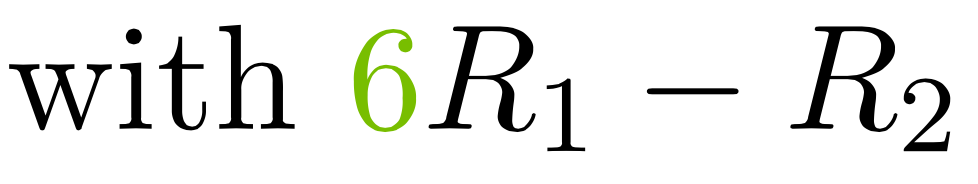 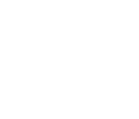 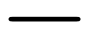 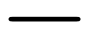 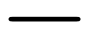 Step 2:
Make bottom left a 0
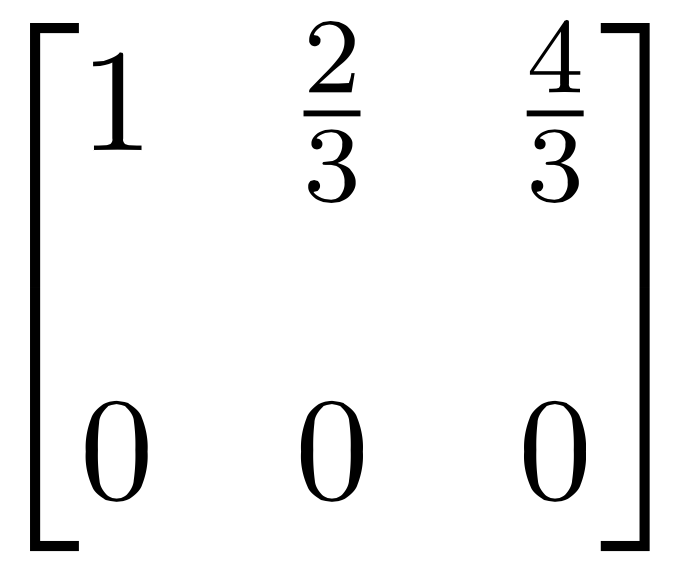 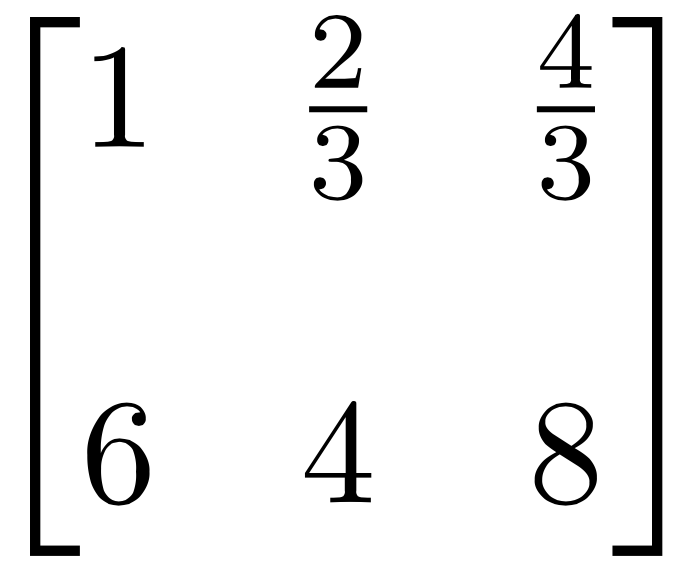 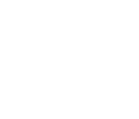 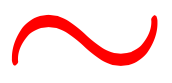 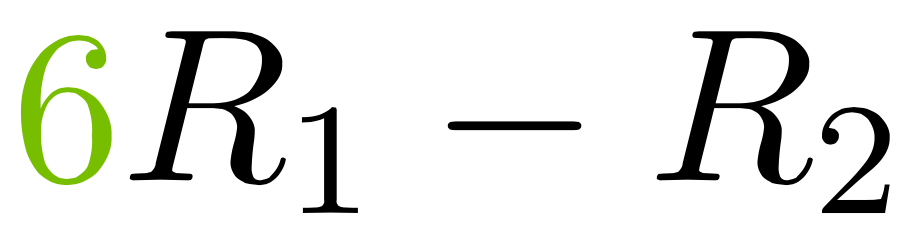 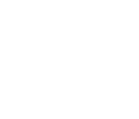 What??
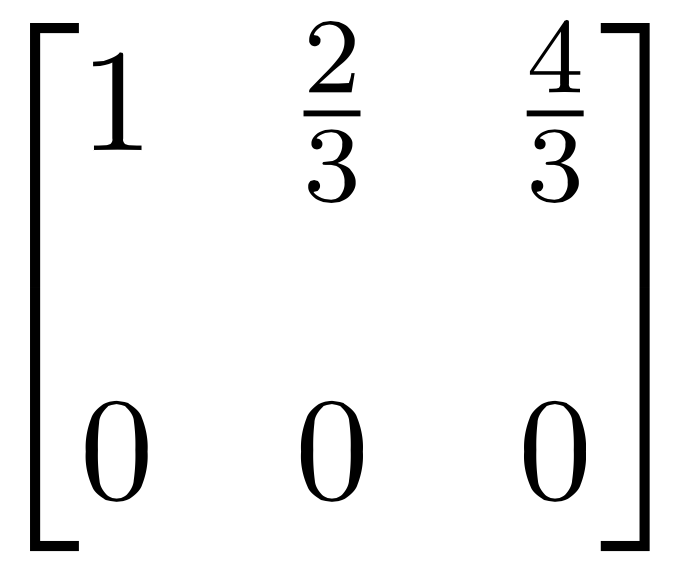 INFINITE INTERSECTION!
GROUP WORK:
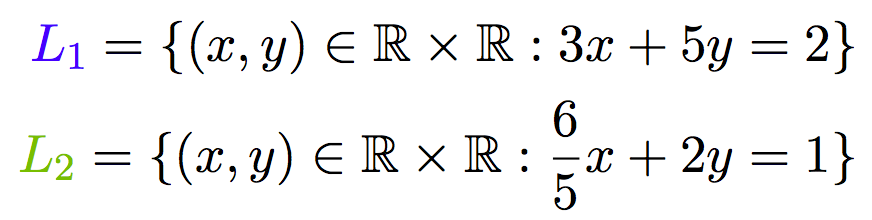 (a)
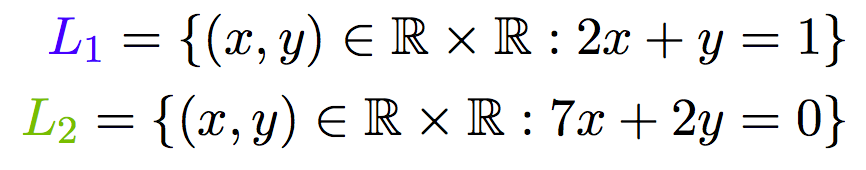 (b)
GROUP WORK:
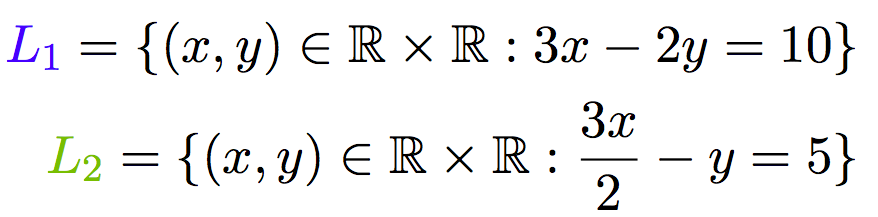 (c)
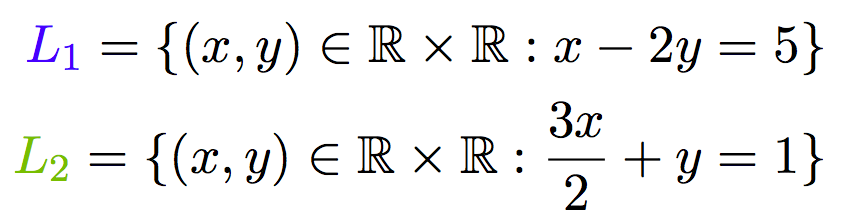 (d)